Modulação (5ª Lei Tonal)
Harmonia II
CMU/ECA-USP
Prof. Paulo de Tarso Salles
2014
Definição
Mudança de centro tonal
Requer confirmação, por meio de cadência e permanência significativa na nova tonalidade
Pode ser uma modulação definitiva ou um trecho modulatório, passando rapidamente por várias tonalidades. 
Exemplo: em uma exposição de sonata geralmente ocorre uma modulação bem definida em direção à Dominante; já durante a seção de desenvolvimento, é comum haver uma série de modulações sem um fim muito bem definido, até a retransição (geralmente na dominante).
Não confundir com eventuais polarizações de um acorde isolado.
Tipos de modulação
Diatônica: faz uso do “acorde pivô”.
Cromática
Enarmônica
Por uníssono
Modulação diatônica
Por meio de semicadência: T-D (I-V)
Tônica como pivô. Ex. T=S (I = IV)
Tônica relativa como pivô. Ex. Tr=Sr (vi = ii)
De La Motte, 1996, pp. 134-138.
Por Semicadência
Beethoven, sonata Op.2 n.3, I, c. 20-26
Dó Maior: I                 V                I
Haydn, sonata Hob XVI:50, I, c.16-23
Tônica como pivô
Acorde-pivô: pertencente simultaneamente às tonalidades de partida e de chegada, porém com função distinta em cada uma.
Por exemplo: T = S
Geralmente faz uso da Sexta.
Em geral se evita o uso do pivô diretamente sobre o acorde que se torna V da tonalidade de chegada. Exemplo: de Dó Maior a Fá Maior, T=D (evitar).
Haydn: Sinfonia nº 104, ‘London’, Ré Maior, c. 50-53
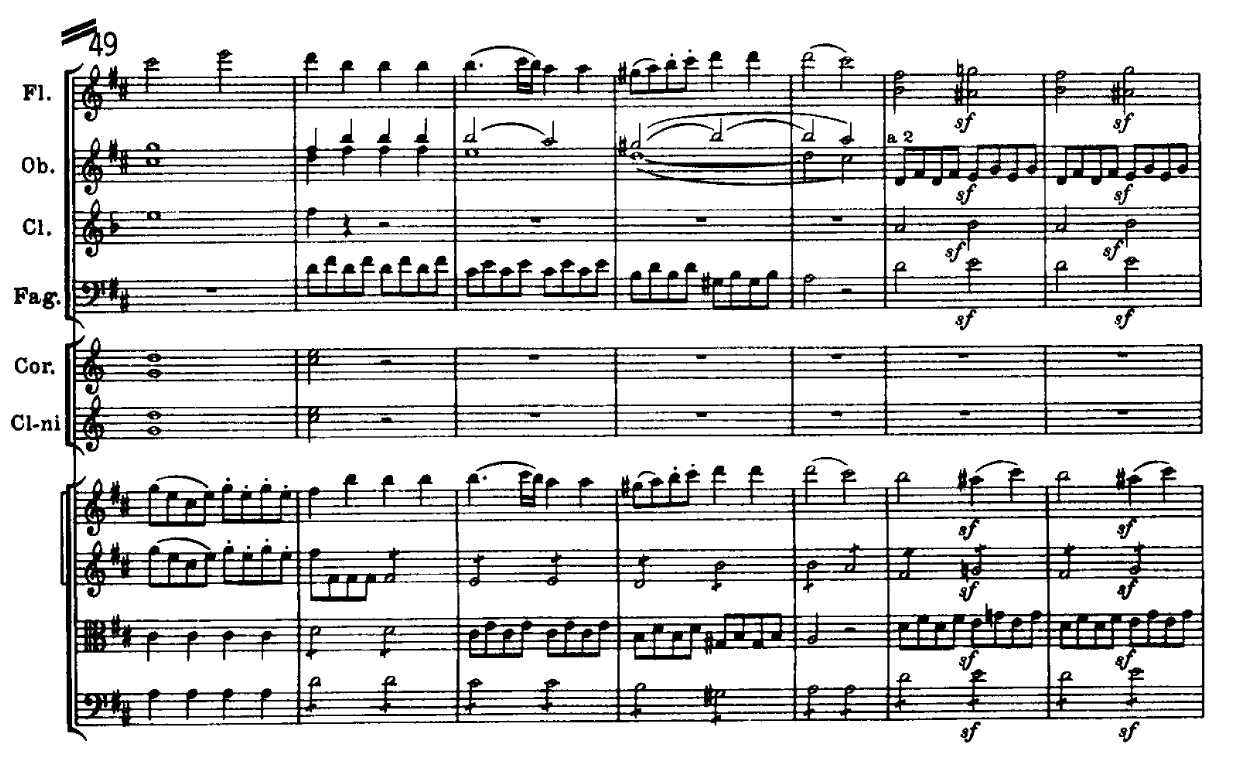 Ré M: T
Lá M:  S
6
6
9
3
7
5
T
D
Tônica relativa como pivô
Haydn: Sinfonia nº 103, ‘Drum roll’, c. 59-63
Tr3
 Sr6
Mi b M: D
T
(D7)
  5
D7
 5
Si b M:
3
Modulação cromática:cadência autêntica na dominante
Mozart, sonata para piano K545, I, c. 8-14.
Modulação enarmônica
Chopin, Noturno Op. 2 n. 1
Chopin, Mazurka Op. 7 n. 3
Modulação por uníssono
Beethoven, sonata Op. 2 n. 2